¯^vMZg
.
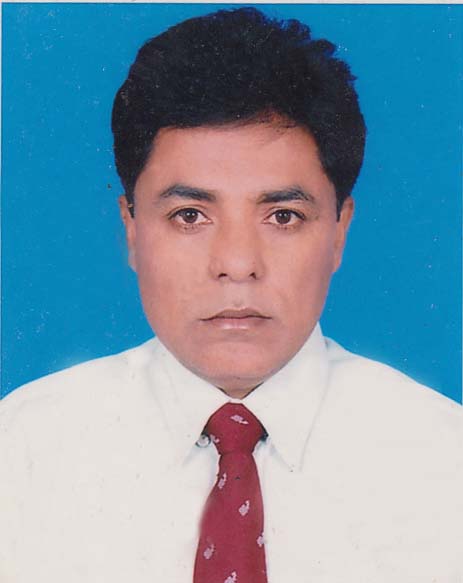 kvn& Gikv`yj nK
cÖfvlK-MwYZ
ag©Ni wWMÖx K‡jR
gvaecyi nweMÁ
(11)
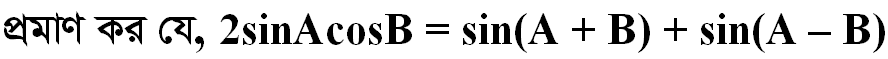 cÖgvY: Avgiv Rvwb,
sinAcosB + cosAsinB = sin (A + B) ......... (i)
sinAcosB – cosAsinB = sin (A – B) ......... (ii)

(i) I (ii) bs †hvM K‡i cvB,

2sinAcosB = sin(A + B) + sin(A – B)
(12)
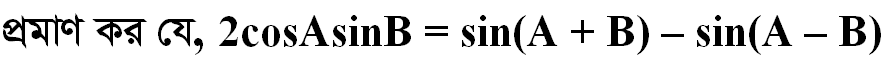 cÖgvY: Avgiv Rvwb,
sinAcosB + cosAsinB = sin (A + B) ......... (i)
sinAcosB – cosAsinB = sin (A – B) ......... (ii)

(i) bs †_‡K (ii) bs we‡qvM K‡i cvB,

2cosAsinB = sin(A + B) - sin(A – B)
(13)
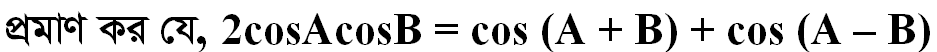 cÖgvY: Avgiv Rvwb,
cosAcosB – sinAsinB = cos(A + B) ........ (iii)
cosAcosB + sinAsinB = cos(A – B)......... (iv)
(iii) I (iv) bs ‡hvM K‡i cvB,
2cosAcosB = cos (A + B) + cos (A – B)
(14) cÖgvY Ki †h, 
	2sinAsinB = cos (A – B) – cos (A + B)
cÖgvY: Avgiv Rvwb,
cosAcosB – sinAsinB = cos(A + B) ....... (iii)
cosAcosB + sinAsinB = cos(A – B)........ (iv)
(iv) bs †_‡K (iii) bs we‡qvM K‡i cvB,
2sinAsinB = cos (A – B) – cos (A + B)
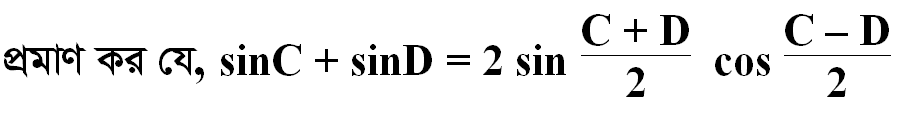 (15)
cÖgvY: awi, A + B = C Ges A – B = D
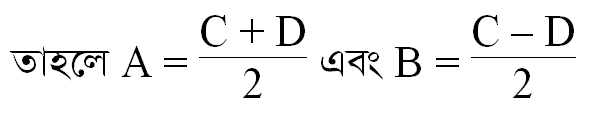 GLb, sin(A + B) + sin(A – B) = 2sinAcosB m~‡Î
A + B, A – B, A Ges B Gi gvb¸wj ewm‡q cvB,
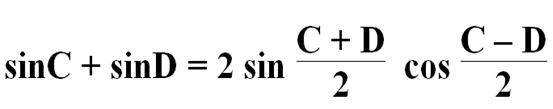 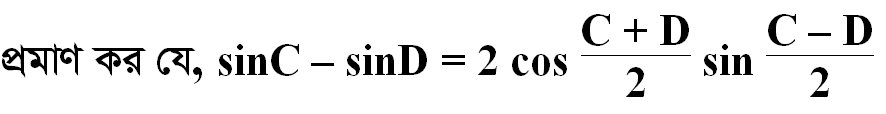 (16)
cÖgvY: awi, A + B = C Ges A – B = D
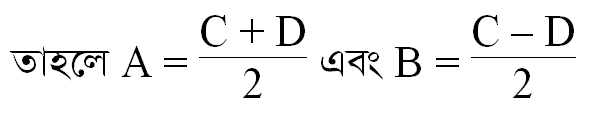 GLb, sin (A + B) – sin (A – B) = 2cosAsinB m~‡Î
 A + B, A – B, A Ges B Gi gvb¸wj ewm‡q cvB,
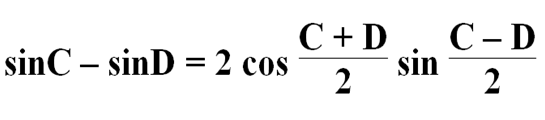 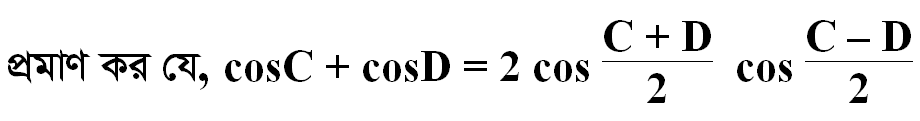 (17)
cÖgvY: awi, A + B = C Ges A – B = D
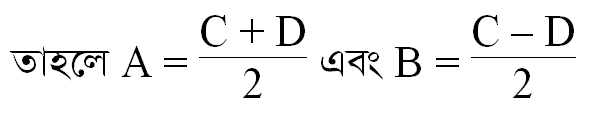 GLb, cos (A + B) + cos (A – B) = 2cosAcosB m~‡Î
 A + B, A – B, A Ges B Gi gvb¸wj ewm‡q cvB,
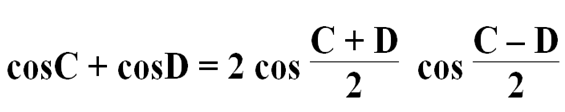 (18)
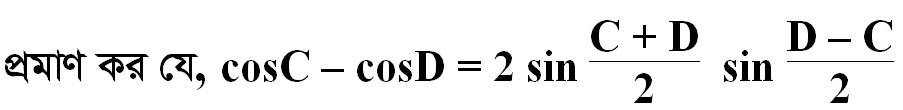 cÖgvY: awi, A + B = C Ges A – B = D
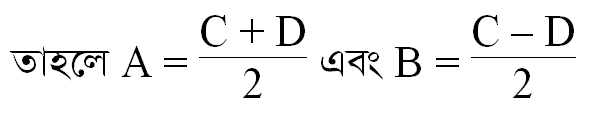 GLb, cos(A –B) – cos (A + B) = 2sinAsinB m~‡Î
 A + B, A – B, A Ges B Gi gvb¸wj ewm‡q cvB,
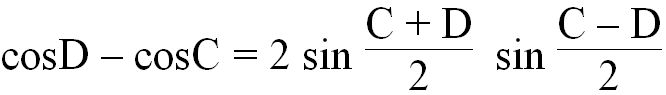 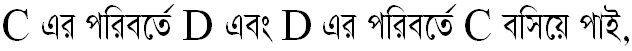 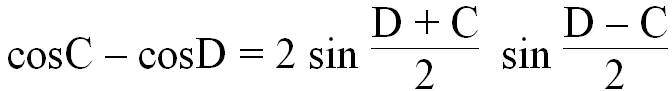 (19)
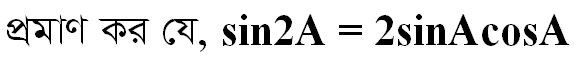 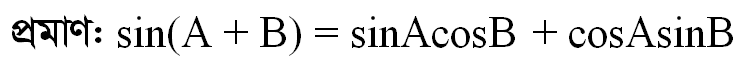 Dc‡ii
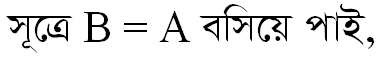 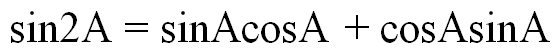 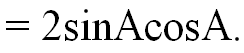 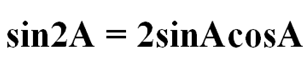 
(20)
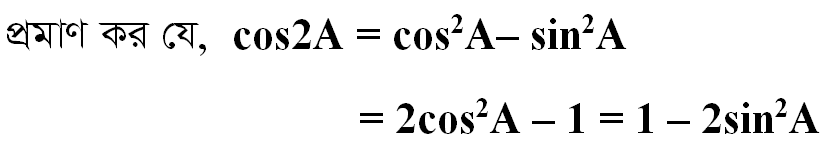 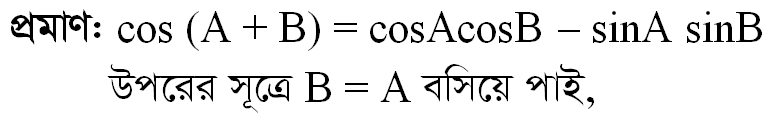 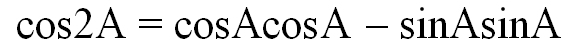 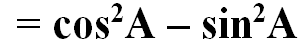 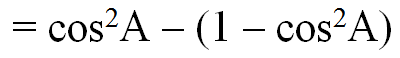 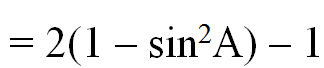 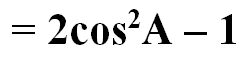 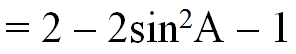 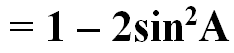 (21)
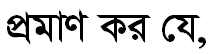 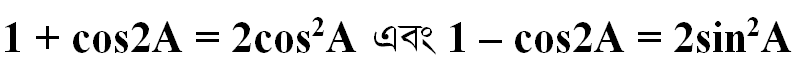 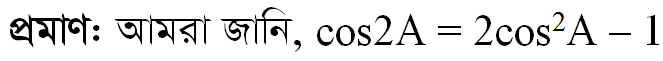 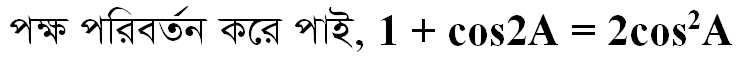 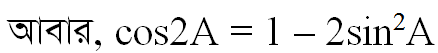 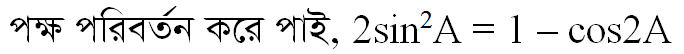 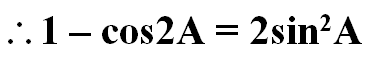 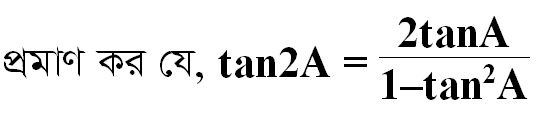 (22)
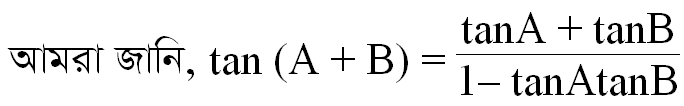 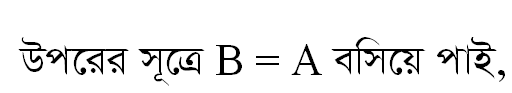 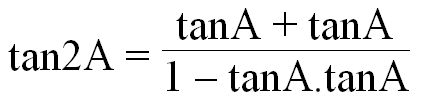 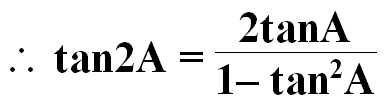 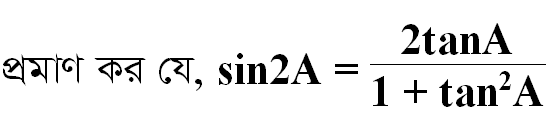 (23)
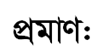 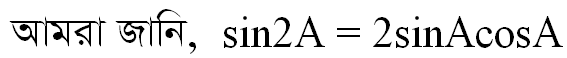 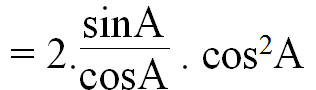 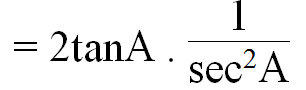 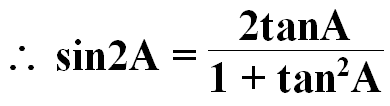 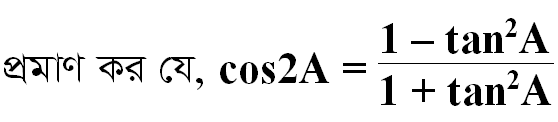 (24)
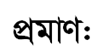 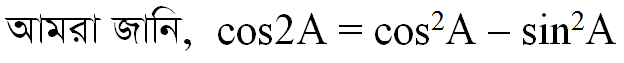 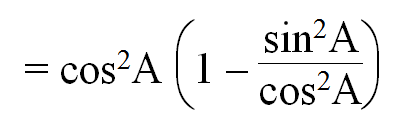 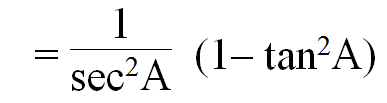 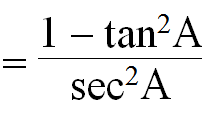 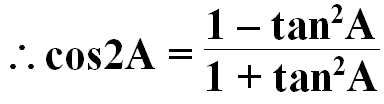 (25)
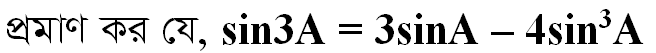 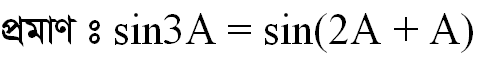 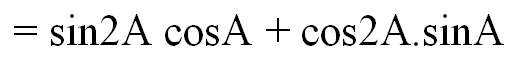 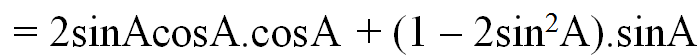 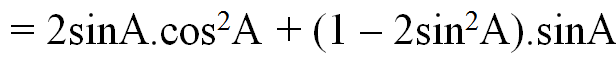 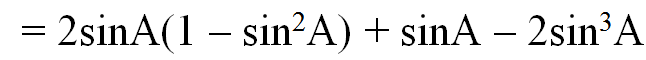 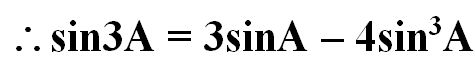 (26)
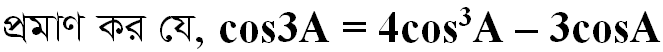 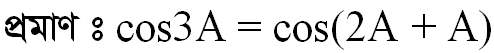 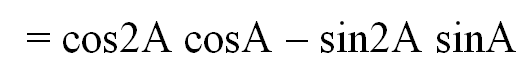 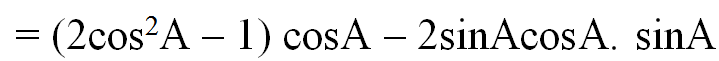 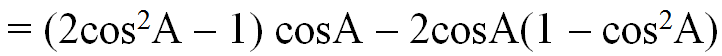 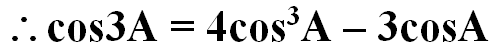 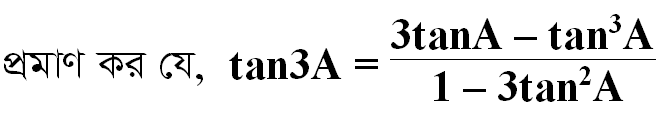 (27)
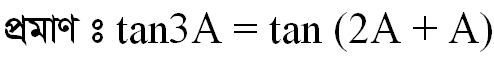 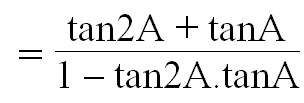 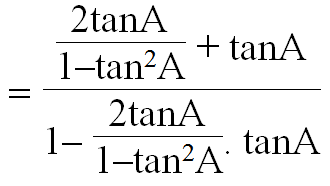 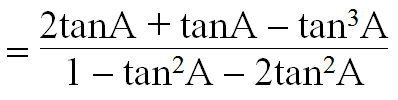 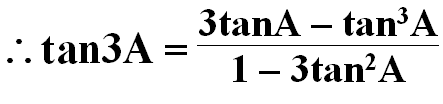 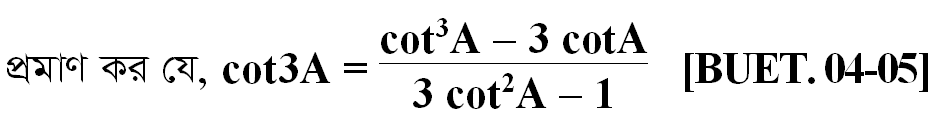 (28)
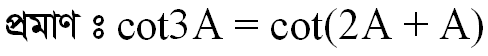 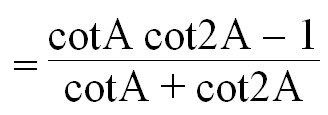 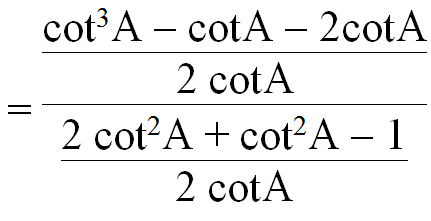 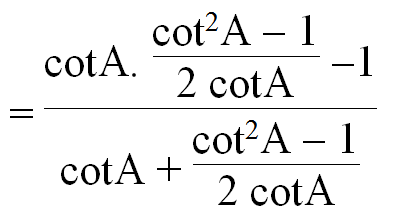 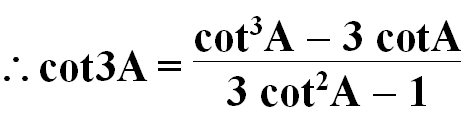 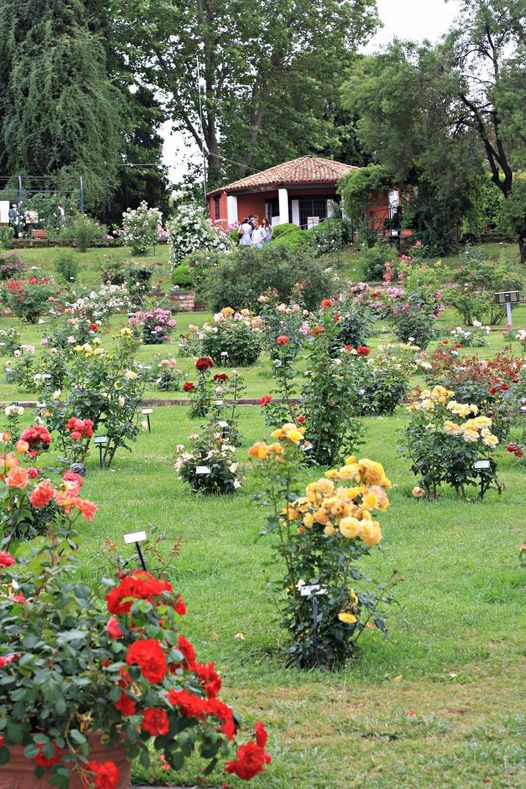 ধন্যবাদ